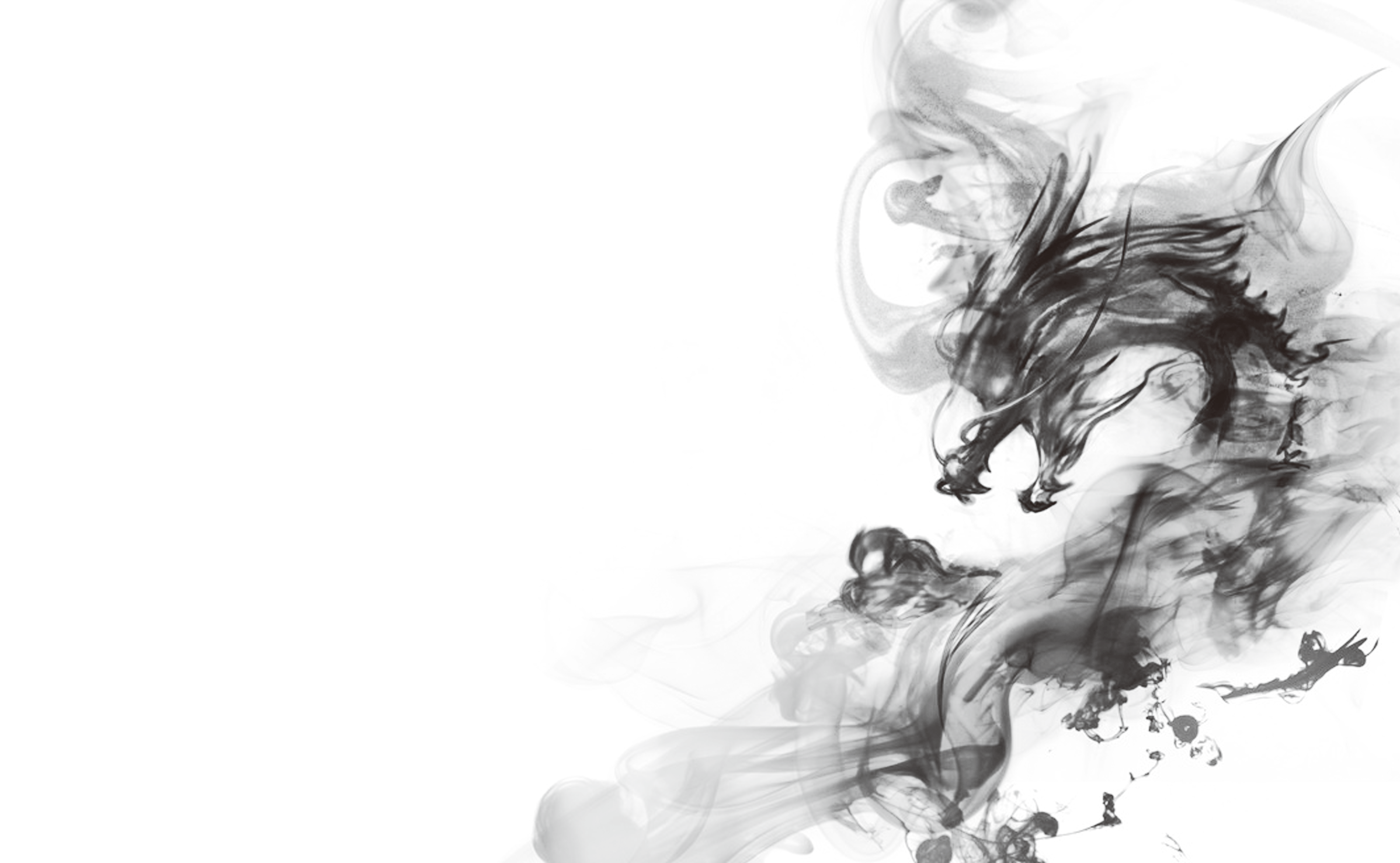 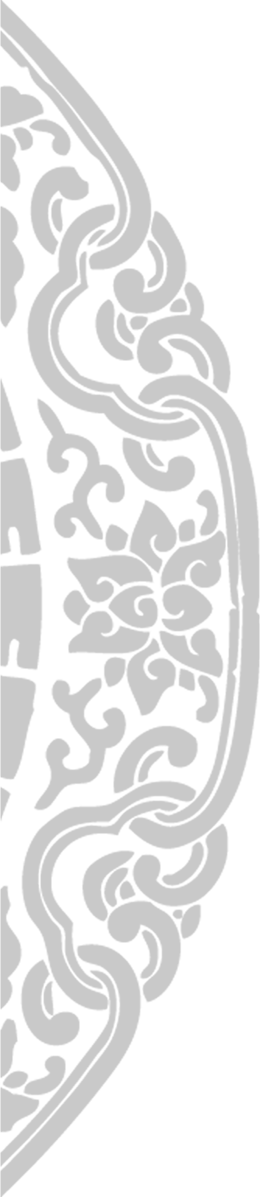 探索整合教学新路径
常州市邹区实验小学    缪丹峰
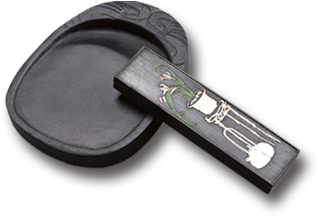 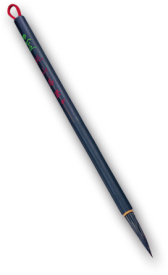 [Speaker Notes: 更多模板请关注：https://[-婷婷]]
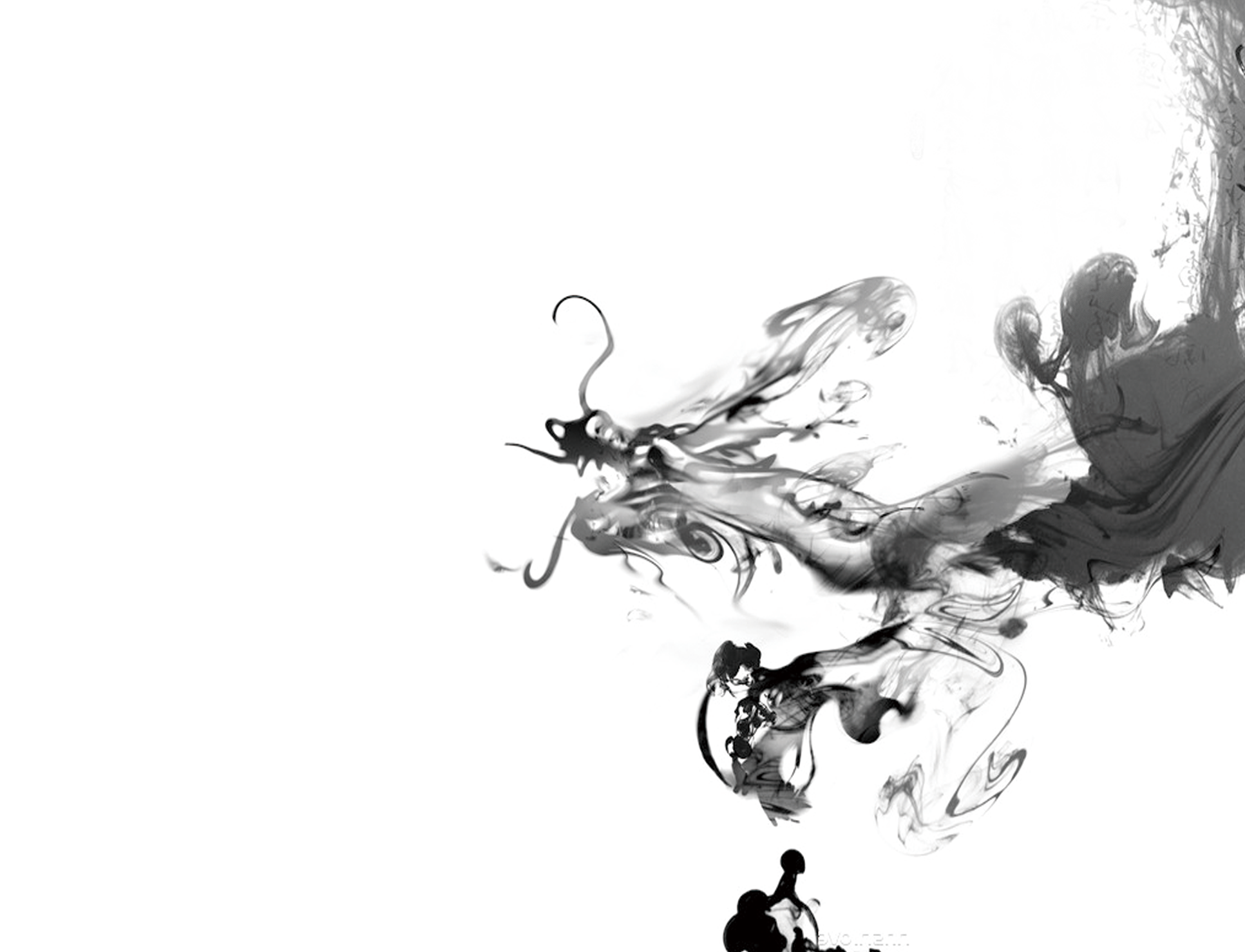 目录
CONTENTS
第一部分
新教学：小学语文教学新气象
第二部分
新思路：文体视角下的整合教学
第三部分
新问题：文体整合教学的局限
[Speaker Notes: [-婷婷]旗舰店https://[-婷婷]]
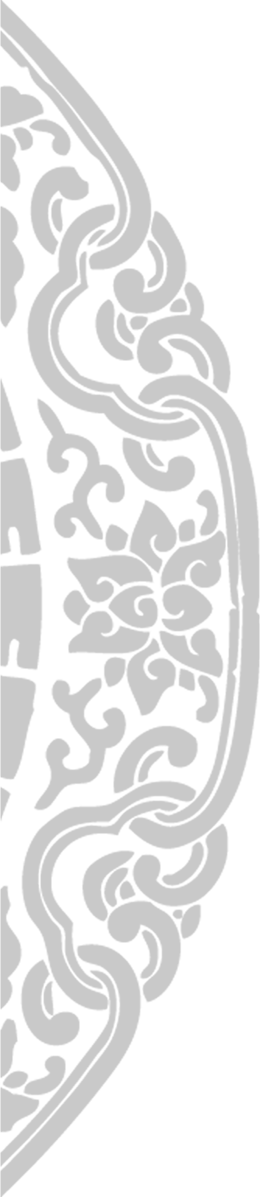 Part  01
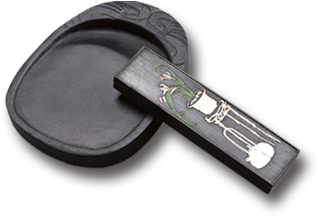 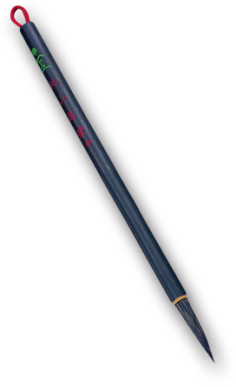 新教学：小学语文教学新气象
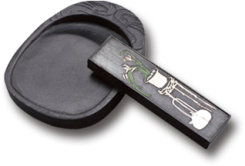 项目背景研究
1.新理论：整合教学应运而生
2.新发现：课标渗透文体意识
新气象
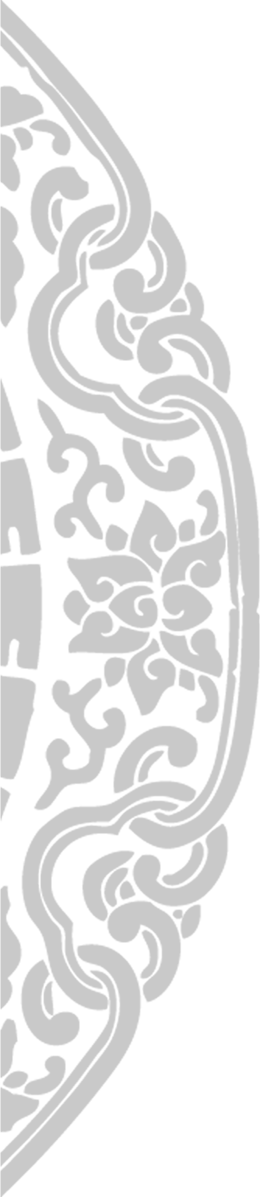 Part  02
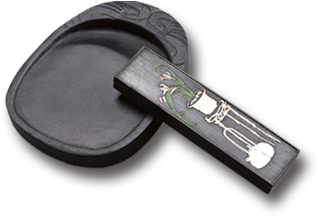 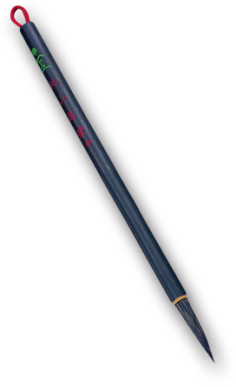 新思路：文体视角下的整合教学
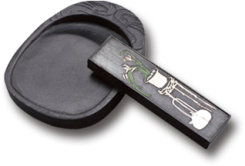 新思路
文体意识利于整合教学确定重难点
文体意识利于整合教学设置任务
1
2
3
4
5
文体意识利于整合教学的整合
文体意识利于整合教学创设情境
文体意识利于整合教学实现回归生活的宗旨
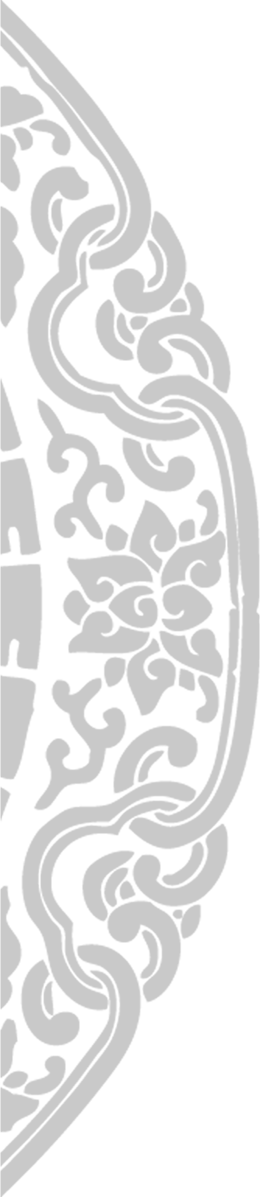 Part  03
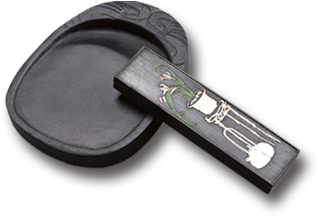 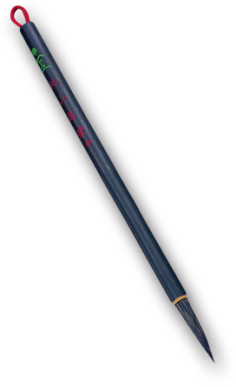 新问题：文体整合教学的局限
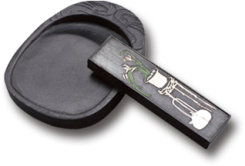 新问题
新问题一：不具有普及性
新问题二：不符合学生的年段发展
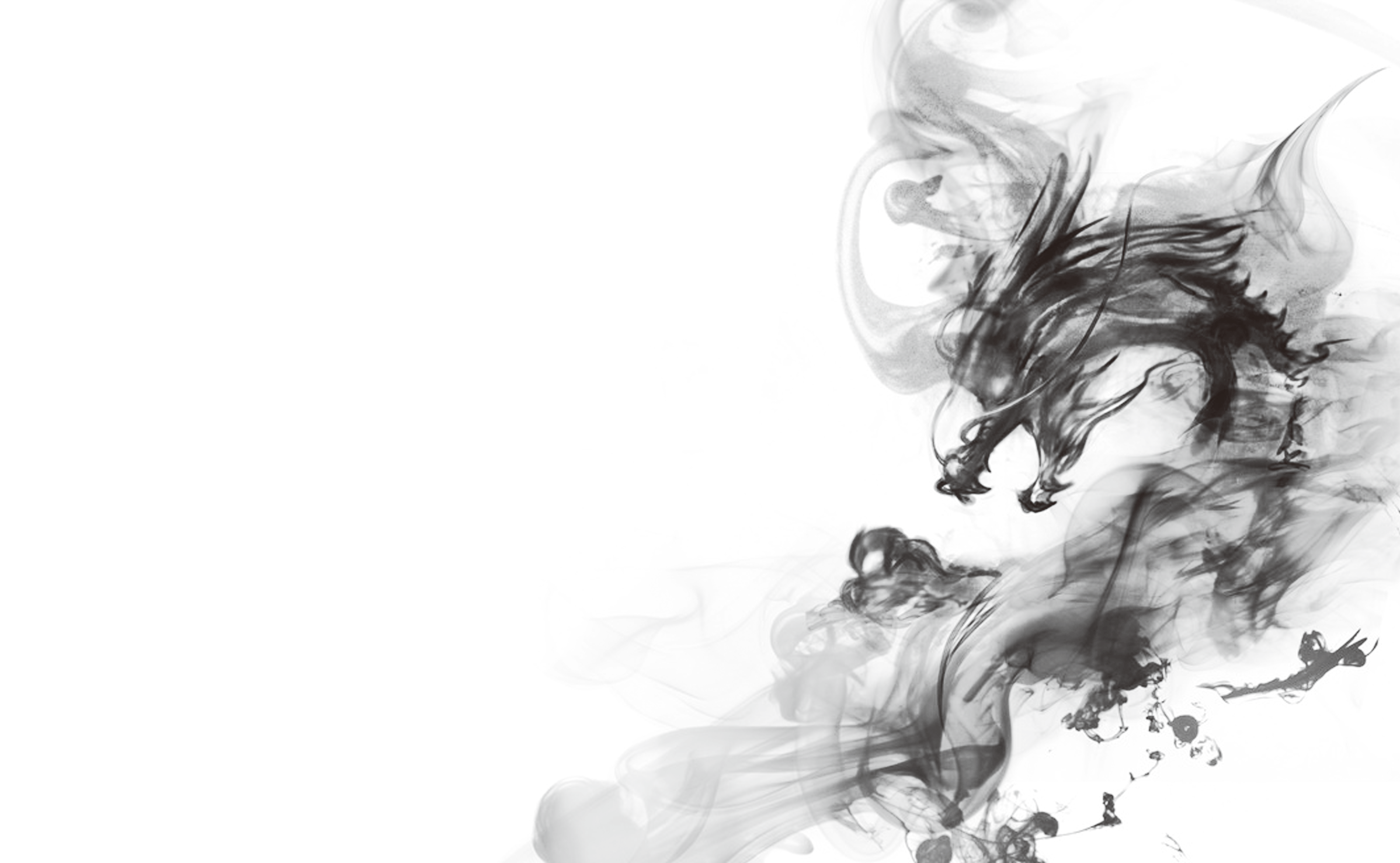 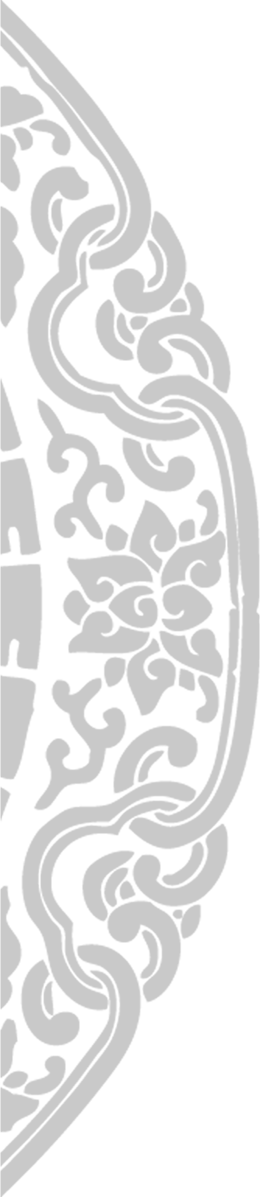 感谢您的聆听
Thank you for your listening
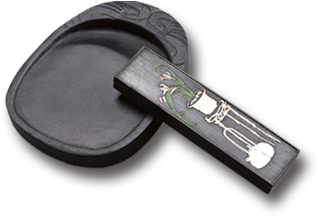 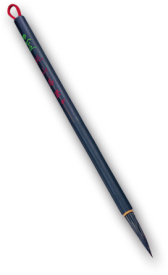